Cambodia
Last updated:  September 2023
CONTENT
Basic socio-demographic indicators
HIV prevalence and epidemiological status 
Risk behaviors
Vulnerability and HIV knowledge
HIV expenditure 
National response
2
BASIC SOCIO-DEMOGRAPHIC INDICATORS
Sources: Prepared by www.aidsdatahub.org based on 1. UN Population Division. (2015). World Population Prospects: The 2015 Revision - Extended Dataset; 2.  World Bank. World Data Bank: World Development Indicators & Global Development Finance. Retrieved July 2016, from http://data.worldbank.org/; 3. WHO. Global Health Observatory Indicator Views: Per Capita Total Expenditure on Health (PPP int. $) (Health Systems), Retrieved July 2016, from http://apps.who.int/gho/data/node.imr.WHS7_105?lang=en; 4. Palanivel, T., Mirza, T., Tiwari, B. N., Standley, S., & Nigam, A. (2016). Asia-Pacific Human Development Report - Shaping the Future: How Changing Demographics Can Power Human Development; 5. WHO. (2016). World Health Statistics 2016: Monitoring health for the SDGs; 6. World Bank Group. (2016). World Development Indicators 2016 and 7. UNSD. Millennium Development Goals Database -  Antenatal Care Coverage  Retrieved May 2016, from http://data.un.org/Data.aspx?q=Antenatal+care+coverage&d=MDG&f=seriesRowID%3a762.
HIV prevalence and epidemiology
Estimated people living with HIV, new HIV infections and AIDS-related deaths, 1990-2022
5
Source: Prepared by www.aidsdatahub.org  based on UNAIDS HIV estimates 2023
Estimated number of adults (15+) living with HIV and women (15+) living with HIV, 1990-2022
6
Source: Prepared by www.aidsdatahub.org  based on UNAIDS HIV estimates 2023
Key population size estimates, 2017-2022
* Female Entertainment Workers
7
Source: Prepared by  www.aidsdatahub.org based on Global AIDS Monitoring (GAM) reporting
HIV prevalence among key populations, 2017 - 2022
8
Source: Prepared by  www.aidsdatahub.org based on HIV Sentinel Surveillance Reports, Integrated Biological and Behavioral Surveillance Reports, other serological survey reports and Global AIDS Monitoring (GAM) reporting
TRANSGENDER PEOPLE
(2019)
MEN WHO HAVE SEX
WITH MEN (2019)
HIV prevalence among key populations, 2017-2022
PEOPLE WHO
INJECT DRUGS (2017)
FEMALE SEX 
WORKERS (2022)
9
Source: Prepared by www.aidsdatahub.org  based on HIV Serological Surveys and Global AIDS Monitoring
HIV prevalence among key populations by geographic location, 2017-2022
National
Source: Prepared by  www.aidsdatahub.org based on HIV Sentinel Surveillance Reports, Integrated Biological and Behavioral Surveillance Reports and other serological survey reports
HIV prevalence among female entertainment workers (FEW) by province, 2016 and 2022
* Data should be interpreted with caution. A finding of zero HIV prevalence does not mean that there is no HIV among FEW in Siem Reap or Kampong Cham.
11
Source: Prepared by  www.aidsdatahub.org based on National Center for HIV/AIDS, Dermatology and STD (NCHADS) 2022, Integrated HIV Bio-Behavioral Surveillance Survey (IBBS) among Female Entertainment Workers in Cambodia, 2022
Trend in HIV prevalence among men who have sex with men and transgender women by province, 2010-2019
Transgender women
Men who have sex with men
12
Source: Prepared by www.aidsdatahub.org based on National Center for HIV/AIDS, Dermatology and STD (NCHADS) 2020, Integrated HIV Bio-Behavioral Surveillance Survey (IBBS) among Men who have sex with men and Transgender women in Cambodia, 2019
HIV prevalence among men who have sex with men and transgender women by province, 2019
1.8
1.9
0
0
0
0
17.7
16.4
7.4
5.6
5.4
7.1
5.3
4.3
3.3
3.9
14
0
0
6.9
6.1
Transgender women
3.7
4.1
1.4
1.4
1.5
Men who have sex with men
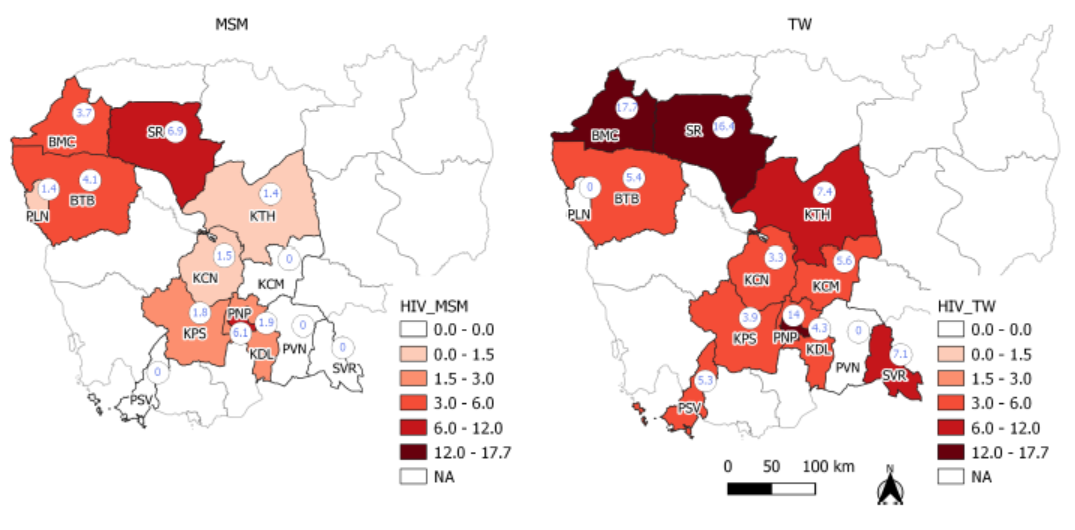 13
Source: Prepared by www.aidsdatahub.org based on National Center for HIV/AIDS, Dermatology and STD (NCHADS) 2020, Integrated HIV Bio-Behavioral Surveillance Survey (IBBS) among Men who have sex with men and Transgender women in Cambodia, 2019
HIV prevalence among people who inject drugs by province, 2017
14
Source: Prepared by www.aidsdatahub.org  based on Mun P., Yi S., and Tuot S. (2018). National Population Size Estimation, Integrated Biological and Behavioral Survey, and HCV among PWID and PWUD in Cambodia, 2017. Presentation at Sunway Hotel, May 21, 2018; and Global AIDS Monitoring (GAM) Reporting
HIV prevalence among people who inject drugs by age and gender, 2017
15
Source: Prepared by www.aidsdatahub.org  based on Mun P., Yi S., and Tuot S. (2018). National Population Size Estimation, Integrated Biological and Behavioral Survey, and HCV among PWID and PWUD in Cambodia, 2017. Presentation at Sunway Hotel, May 21, 2018.
HIV prevalence among pregnant women, 1996-2014
16
Source: Prepared by www.aidsdatahub.org  based on National Center for HIV/AIDS, Dermatology and STD (NCHADS). (2015). National HSS among ANC and MSM 2014 (Dissemination Presentation by Dr. Mun Phalkun, Surveillance Unit, NCHADS, 04 August, 2015).
HIV prevalence among pregnant women by province, 2014
17
Source: Prepared by www.aidsdatahub.org  based on National Center for HIV/AIDS, Dermatology and STD (NCHADS). (2015). National HSS among ANC and MSM 2014 (Dissemination Presentation by Dr. Mun Phalkun, Surveillance Unit, NCHADS, 04 August, 2015).
Syphilis, Chlamydia and Gonorrhea prevalence among female entertainment workers, 2022
18
Source: Prepared by  www.aidsdatahub.org based on National Center for HIV/AIDS, Dermatology and STD (NCHADS) 2022, Integrated HIV Bio-Behavioral Surveillance Survey (IBBS) among Female Entertainment Workers in Cambodia, 2022
Syphilis prevalence among female entertainment workers by age group, 2022
19
Source: Prepared by  www.aidsdatahub.org based on National Center for HIV/AIDS, Dermatology and STD (NCHADS) 2022, Integrated HIV Bio-Behavioral Surveillance Survey (IBBS) among Female Entertainment Workers in Cambodia, 2022
Risk behaviours
Proportion of key populations who reported condom use at last sex, 2003-2022
21
Source: Prepared by www.aidsdatahub.org  based on Integrated Biological and Behavioral Surveys, Behavioral Surveillance Surveys, other behavioral survey reports and Global AIDS Monitoring (GAM) reporting
Proportion of condom use at last sex with paying partner among female entertainment workers, 2022
22
Source: Prepared by  www.aidsdatahub.org based on National Center for HIV/AIDS, Dermatology and STD (NCHADS) 2022, Integrated HIV Bio-Behavioral Surveillance Survey (IBBS) among Female Entertainment Workers in Cambodia, 2022
Consistent condom use among men who have sex with men, 2010 and 2019
23
Source: Prepared by  www.aidsdatahub.org based on National Center for HIV/AIDS, Dermatology and STD (NCHADS) 2020, Integrated HIV Bio-Behavioral Surveillance Survey (IBBS) among Men who have sex with men and Transgender women in Cambodia, 2019
Consistent condom use among transgender women, 2012 - 2019
24
Source: Prepared by  www.aidsdatahub.org based on National Center for HIV/AIDS, Dermatology and STD (NCHADS) 2020, Integrated HIV Bio-Behavioral Surveillance Survey (IBBS) among Men who have sex with men and Transgender women in Cambodia, 2019
Proportion of PWID who reported their sexual activities and consistent condom use by partner type in the last 3 months, 2017
25
Source: Prepared by www.aidsdatahub.org  based on Mun P., Yi S., and Tuot S. (2018). National Population Size Estimation, Integrated Biological and Behavioral Survey, and HCV among PWID and PWUD in Cambodia, 2017. Presentation at Sunway Hotel, May 21, 2018.
Vulnerability and HIV knowledge
Knowledge on HIV prevention and treatment among female entertainment workers, 2022
Correct and systematic use of condoms during sexual intercourse can prevent HIV/AIDS transmission
Regular ARV treatment can prevent HIV transmission to partner(s)
Source: Prepared by  www.aidsdatahub.org based on National Center for HIV/AIDS, Dermatology and STD (NCHADS) 2022, Integrated HIV Bio-Behavioral Surveillance Survey (IBBS) among Female Entertainment Workers in Cambodia, 2022
Proportion of MSM and transgender who perceive themselves at risk of HIV, and who know that condom use can reduce HIV transmission, 2013
28
Source: Prepared by www.aidsdatahub.org  based on National Center for HIV/AIDS Dermatology and STD Cambodia. (2013). Behavioral Sentinel Surveillance (BSS 2013). Dissemination Presentation, 2013.
People who inject drugs who knew where to get clean needles and syringes, 2012
29
Source: Prepared by www.aidsdatahub.org  based on  Chhorvann, C.  Sopheab, H. Sovannary, T.  (2014). National Population Size Estimation, HIV Related Risk Behaviors and HIV Prevalence among People Who Use Drugs in Cambodia in 2012.
Comprehensive knowledge of HIV among adults (15 - 49 yr) by age group, gender and area of residence, 2014
30
Source: Prepared by www.aidsdatahub.org  based on National Institute of Statistics, Directorate General for Health, and ICF International, 2015. Cambodia  Demographic and Health Survey 2014.Phnom Penh, Cambodia, and Rockville, Maryland, USA: National Institute of Statistics, Directorate General for Health, and ICF International.
HIV expenditure
AIDS spending by financing source
AIDS spending by service category
Key populations prevention
7%
Domestic funding
24%
Other prevention
8%
AIDS financing, 2017
Care and treatment
46%
International funding
76%
Other AIDS expenditures
39%
Prepared by www.aidsdatahub.org based on Cambodia NASA 2016-17
AIDS spending by financing source, 2006-2017
33
Source: Prepared by www.aidsdatahub.org  based on UNAIDS Financial Dashboard and Cambodia NASA 2016-17
National response
Proportion of key populations who received an HIV test in the last 12 months and know their results, 2007-2022
Source: Prepared by www.aidsdatahub.org  based on 1.National Center for HIV/AIDS Dermatology and STD Cambodia, FHI, & USAID. (2007). Cambodia 2007 Behavioral Surveillance Survey: HIV/AIDS Related Sexual Behaviors among Sentinel Groups ; . 2.Chhorvann, C. (2011). Behavioral Sentinel Surveillance 2010. Power Point Presentation. National Center for HIV/AIDS Dermatology and STD; 3.Liu, K.-L., & Chhorvann, C. (2010). Behavioral Risks On-site Serosurvey among At-risk Urban Men in Cambodia; 4.Drug User HIV Prevalence and Behavioral Survey 2007 cited in National AIDS Authority Cambodia. (2010). UNGASS Country Progress Report: Cambodia; 4. NCHADS. (2013). 2011 Cambodia STI Survey: Female Entertainment Workers. Presentation by Mun Phalkun; 5. Cambodia Global AIDS Response Progress Report (Country narrative report) and 5. Global AIDS Monitoring Reports
35
High coverage: >200 syringes per PWID per year
Medium coverage: >100–<200 syringes per PWID per year
Needles/syringes distributed per PWID per year, 2008 – 2022
Low coverage: <100 syringes per PWID per year
36
Source: Prepared by www.aidsdatahub.org based on Global AIDS Monitoring (GAM) reporting
Proportion of people who inject drugs with reported sources of new needles and syringes in the last month, 2017
37
Source: Prepared by www.aidsdatahub.org  based on  Mun P., Yi S., and Tuot S. (2018). National Population Size Estimation, Integrated Biological and Behavioral Survey, and HCV among PWID and PWUD in Cambodia, 2017. Presentation at Sunway Hotel, May 21, 2018.
ART scale-up, 2000 - 2022
38
Source: Prepared by www.aidsdatahub.org  based on UNAIDS HIV estimates 2023
Treatment cascade, 2022
* Number of people on ART who received a viral load test in the past year and have viral load of <1000 copies/ml
39
Source: Prepared by www.aidsdatahub.org  based on UNAIDS HIV estimates 2023
HIV testing and treatment cascade, 2022
40
Source: Prepared by www.aidsdatahub.org  based on UNAIDS HIV estimates 2023
HIV testing and treatment cascade by age and sex, 2022
Source: Prepared by www.aidsdatahub.org  based on UNAIDS HIV estimates 2023
Estimated adults living with HIV, adults receiving ARVs, and adult ART coverage, 2022
42
Source: Prepared by www.aidsdatahub.org  based on UNAIDS HIV estimates 2023
HIV testing and treatment cascade, women (aged 15+ years) compared to men (aged 15+ years), 2022
43
Source: Prepared by www.aidsdatahub.org based on UNAIDS 2023 HIV Estimates
PMTCT cascade, 2022
44
Source: Prepared by www.aidsdatahub.org  based on UNAIDS HIV estimates 2023
Estimated number of pregnant women living with HIV, pregnant women receiving ARVs, and PMTCT coverage, 2022
45
Source: Prepared by www.aidsdatahub.org  based on UNAIDS HIV estimates 2023
Punitive and discriminatory laws, 2022
NO
YES
NO
NO
YES *
NO
* For adolescents <18 yr
Sources: Prepared by www.aidsdatahub.org  based on UNAIDS. (2023). The path that ends AIDS: UNAIDS Global AIDS Update 2023. Geneva: Joint United Nations Programme on HIV/AIDS; 2023.
THANK YOU

slides compiled by www.aidsdatahub.org






Data shown in this slide set  are comprehensive to the extent they are available from country reports. Please inform us if you know of sources where more recent data can be used.
Please acknowledge www.aidsdatahub.org if slides are lifted directly from this site.
47